7.2 Finding the line through two points
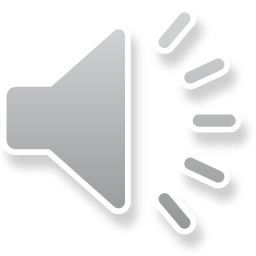 Finding the line through two points
Introduction
In this topic, we will
Find the ideal representation of a line passing throughtwo given points
Observe how to use this representation to calculate distances
Look at an example
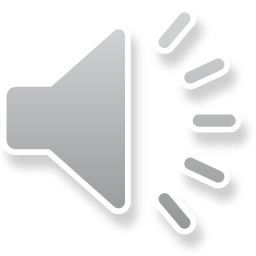 2
Finding the line through two points
R3
In R3, given two points u1 and u2,	the line that passes through these two points	may be found as follows:
Calculate


Next, choose that point u1 or u2 that has the smallest 2-norm
That is, pick the one already closer to the origin
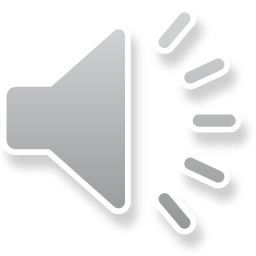 3
Finding the line through two points
R3
For example, find the line through the points



First, find    :



Next, because ||u2||2 < ||u1||2,
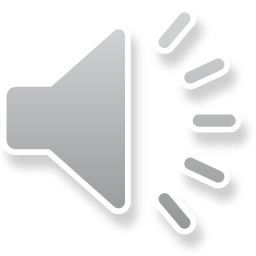 4
Finding the line through two points
R3
Consequently, the ideal representation of the line passing throughis
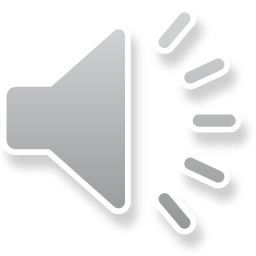 5
Finding the line through two points
R3
You can also determine how far away each of the two points is from this closest point:



Thus, the distance between the two points is 50 m,	and we observe that
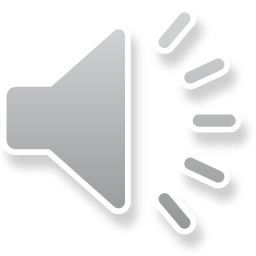 6
Finding the line through two points
Summary
Following this topic, you now
Know how to find the ideal vector representation of a line passing through two points
Understand that it is best, when given a choice, to use a vectorwith the smallest 2-norm when calculating perpendicular components
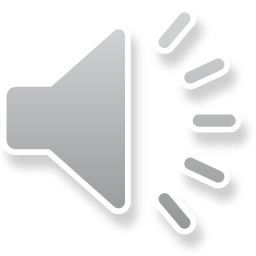 7
Finding the line through two points
References
[1]	https://en.wikipedia.org/wiki/Line_(geometry)
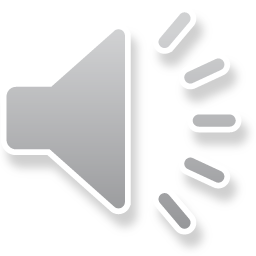 8
Finding the line through two points
Acknowledgments
None so far.
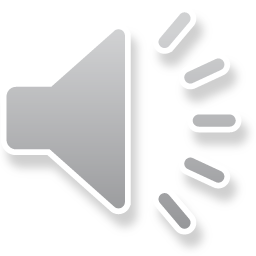 9
Finding the line through two points
Colophon
These slides were prepared using the Cambria typeface. Mathematical equations use Times New Roman, and source code is presented using Consolas.  Mathematical equations are prepared in MathType by Design Science, Inc.
Examples may be formulated and checked using Maple by Maplesoft, Inc.

The photographs of flowers and a monarch butter appearing on the title slide and accenting the top of each other slide were taken at the Royal Botanical Gardens in October of 2017 by Douglas Wilhelm Harder. Please see
https://www.rbg.ca/
for more information.
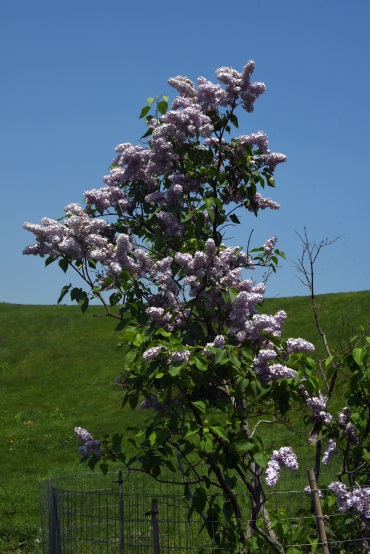 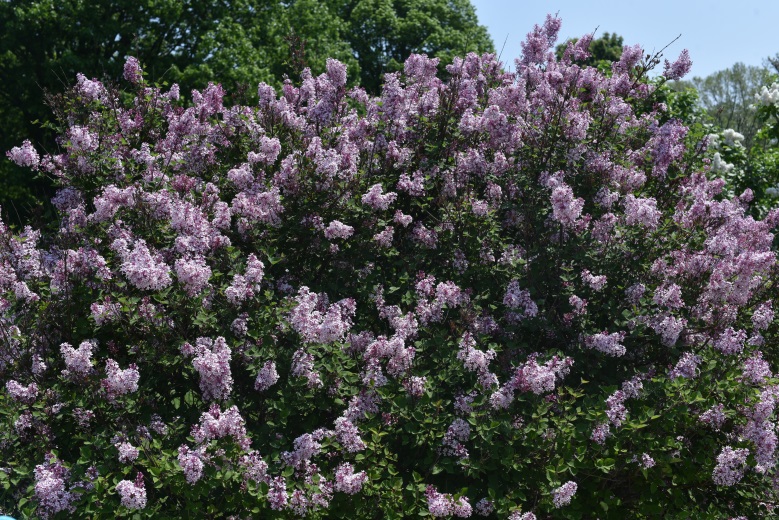 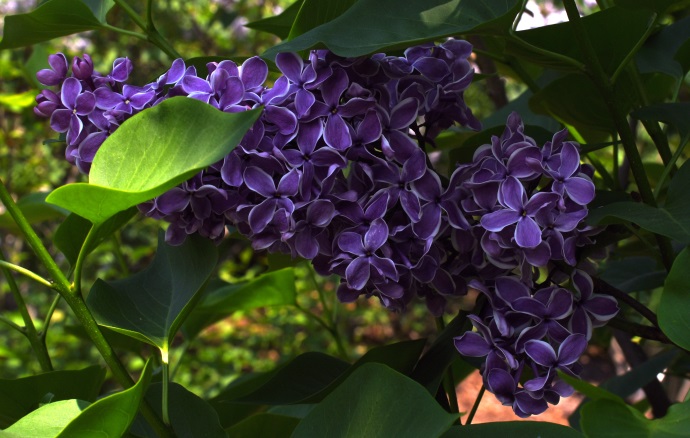 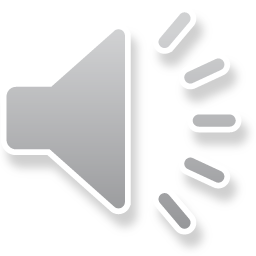 10
Finding the line through two points
Disclaimer
These slides are provided for the ne 112 Linear algebra for nanotechnology engineering course taught at the University of Waterloo. The material in it reflects the authors’ best judgment in light of the information available to them at the time of preparation. Any reliance on these course slides by any party for any other purpose are the responsibility of such parties. The authors accept no responsibility for damages, if any, suffered by any party as a result of decisions made or actions based on these course slides for any other purpose than that for which it was intended.
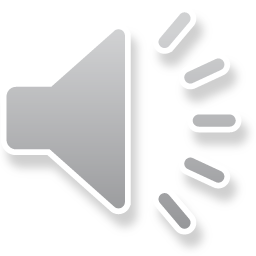 11